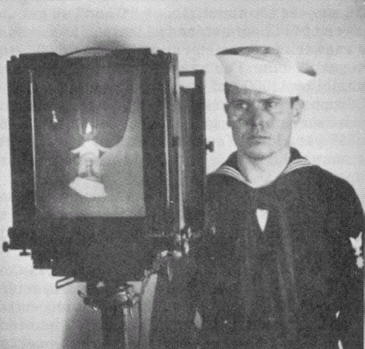 Computer Vision, Robert Pless
Lecture 2, Pinhole Camera Model
Last time we talked through the pinhole projection.

This time we are going to look at the coordinate systems in the pinhole camera model.
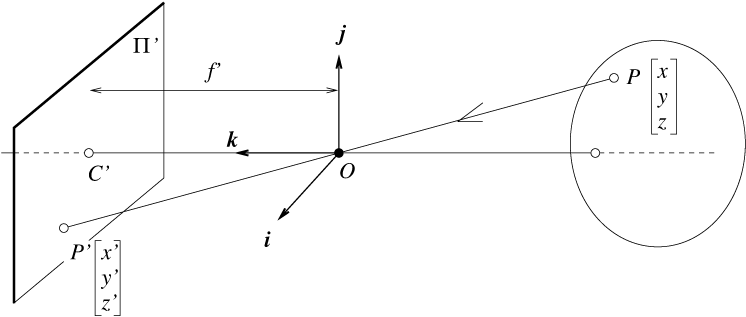 Computer Vision, Robert Pless
Some context
Our goal is to understand the process of stereo vision, which requires understanding:

How cameras capture the world
Representing where cameras are in the world (and relative to each other)
Finding similar points on each image
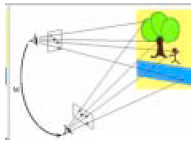 Computer Vision, Robert Pless
“Normalized Camera”
Pinhole at (0,0,0), point P at (X,Y,Z)
Virtual film at Z = 1 plane.
Point X,Y,Z is imaged at intersection of:
Line from (0,0,0) to (X,Y,Z), and 
the Z = 1 plane
Intersection point (x,y), has coordinates
 (X/Z, Y/Z, 1)

This is called the “normalized camera model”

What happens when focal length is not 1?
Camera Center of Projection
Computer Vision, Robert Pless
(X,Y,Z)
Pinhole, 
(Center of projection), at (0,0,0)
f
Z-axis
Image plane
Computer Vision, Robert Pless
…but the cow is not a sphere
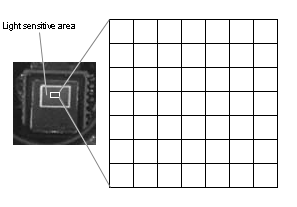 We don’t just want to know where, mathematically, the point ends up on the image plane… we want to know the pixel coordinates of the point.

Why might this be hard?!
Computer Vision, Robert Pless
Intrinsic Camera Parameters
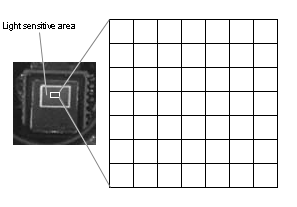 The pixels may be rectangular:
x = aX/Z
Y = bY/Z
CCD sensor array
Computer Vision, Robert Pless
Intrinsic Camera Parameters
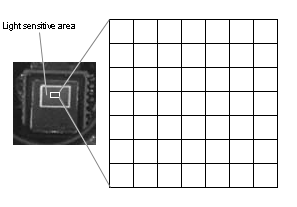 Chip not centered, or 0,0 may not be center of the chip.
x = aX/Z + x0
Y = bY/Z + y0
CCD sensor array
Computer Vision, Robert Pless
cheap CMOS chip
cheap lens
image
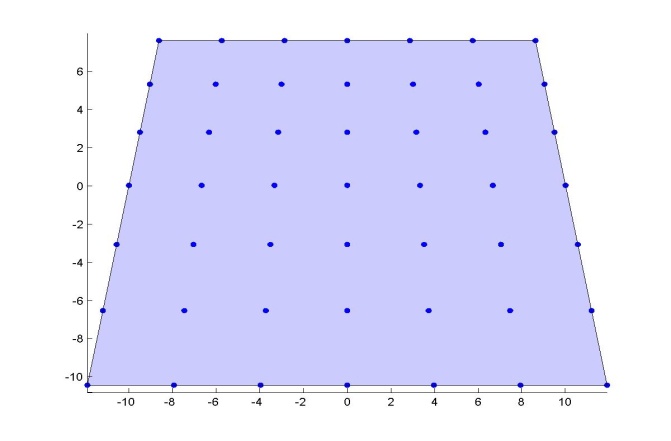 cheap
glue
cheap camera
Intrinsic Camera Parameters
x = aX/Z – a cot(q) Y/Z + x0
y =           b/sin(q) Y/Z + y0
Ugly relationship between (X,Y,Z) and (x,y).
Computer Vision, Robert Pless
Homogeneous Coordinates
Represent 2d point using 3 numbers, instead of the usual 2 numbers.

Mapping 2d 2d homogeneous:
(x,y)  (x,y,1)
(x,y)  (sx, sy, s)

Mapping 2d homogeneous to 2d 
(a,b,w)  (a/w, b/w)

The coordinates of a 3D point (X,Y,Z) *already is* the 2D (but homogeneous) coordinates of its projection.

Will make some things simpler and linear.
Computer Vision, Robert Pless
Why?!
x = aX/Z – a cot(q) Y/Z + x0
y =           b/sin(q) Y/Z + y0
Computer Vision, Robert Pless
Homogenous Coordinates!
Equation of a line on the plane?

Equation of a plane through the origin in 3D?
Computer Vision, Robert Pless
Given enough examples of 3D points and their 2D projections, we can solve for the 5 intrinsic parameters…
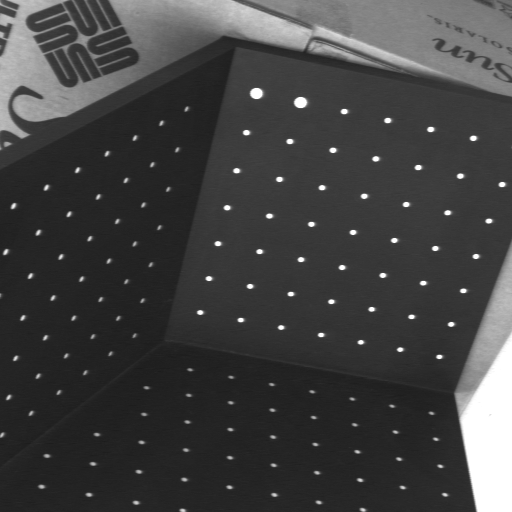 Example calibration object…
Computer Vision, Robert Pless
Practical Linear Algebra 1:
Given many examples of the equation at the right, solve for the matrix of values fx, fy, s, x0, y0

How can we solve for this?
Computer Vision, Robert Pless
… and all this assumes that we know X,Y,Z
Given enough examples of 3D points and their 2D projections, we can solve for the 5 intrinsic parameters…
Exactly Known!
(0,0,0)
Computer Vision, Robert Pless
More commonly, we can put a collection of points (usually in a grid) in the world with known relative position, but with unknown position relative to the camera.

Then we need to solve for the intrinsic calibration parameters, and the extrinsic parameters (the unknown relative position of the grid). 

How do we represent the unknown relative position of the grid?
Computer Vision, Robert Pless
The grid defines its own coordinate system
That coordinate system has a 
Euclidean transformation that relates its coordinates to the camera coordinates… that is, there is some R, T such that:
X
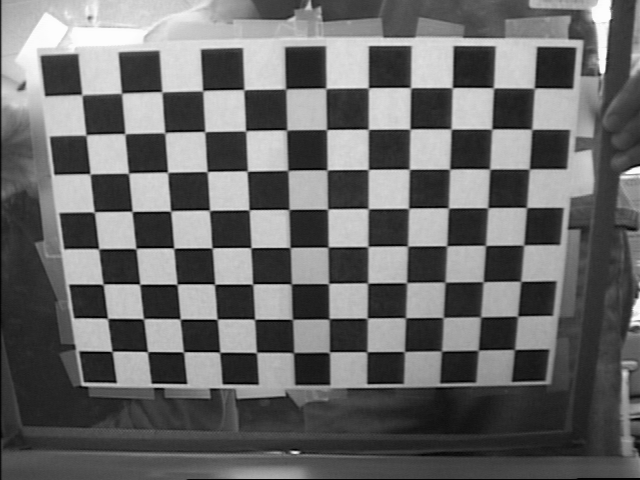 Z
Y
With enough example points, could we solve for R,T?
Computer Vision, Robert Pless
An aside…Representation of Rotation with a Rotation Matrix
Rotation matrix R has two properties:

Property 1:
           R is orthonormal, i.e.
In other words,
Property 2:      Determinant of R is 1.
Therefore, although the following matrix is orthonormal,
it is not a rotation matrix because its determinant is -1.
this is a reflection matrix
Computer Vision, Robert Pless
Z
Y
X
Representation of Rotation -- Euler Angles
Euler angles 
 pitch:    rotation about x axis :     
 yaw:      rotation about y axis:  
 roll:      rotation about z axis:
Computer Vision, Robert Pless
Putting it all together…
+
P is a 4X3 matrix, that defines projection of points (used in graphics).  P has 11 degrees of freedom, (the scale of the matrix doesn’t matter).  5 intrinsic parameters, 3 rotation, 3 translation
Computer Vision, Robert Pless
Given many examples of:
World points (X,Y,Z), and 
Their image points (x,y)
Solve for P.

Then
Rotation + intrinsic, all mixed up.
translation
Computer Vision, Robert Pless
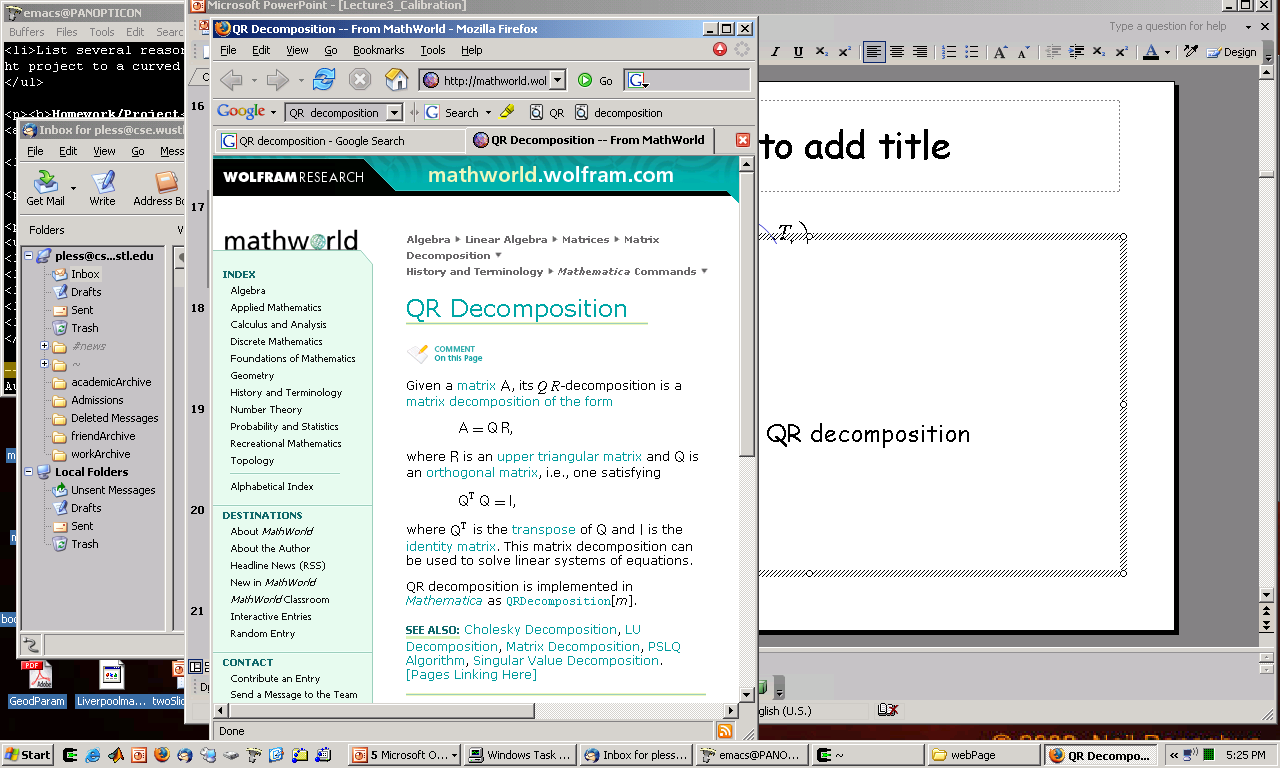 Then take the QR decomposition of this part of the matrix to get the rotation and the intrinsic parameters.
(from mathworld).
Computer Vision, Robert Pless
Computer Vision, Robert Pless
Other common trick, use many planes, then you have to solve for multiple different R,T, one for each plane…

Counting:

For each grid, we have 3 unknowns (translation), 
3 unknowns (rotation).

+ 5 extra unknowns defining the intrinsic calibration.


Method.  For a collection of planes, calculate the homography between the image and the real world plane.
Computer Vision, Robert Pless
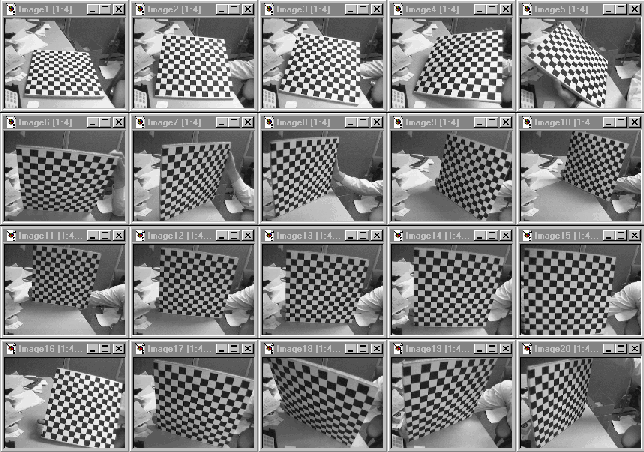 Computer Vision, Robert Pless
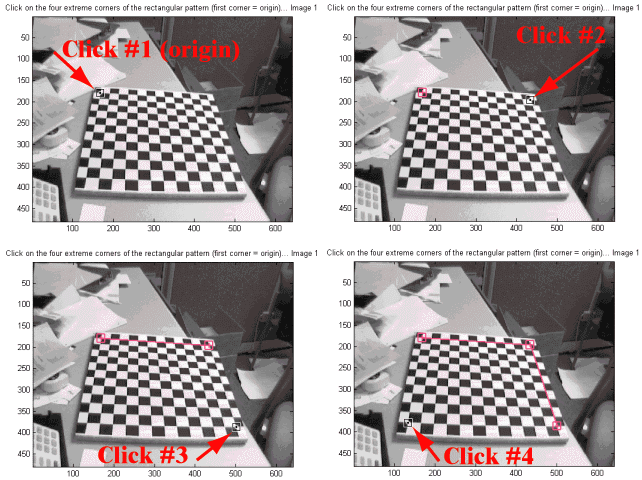 Computer Vision, Robert Pless
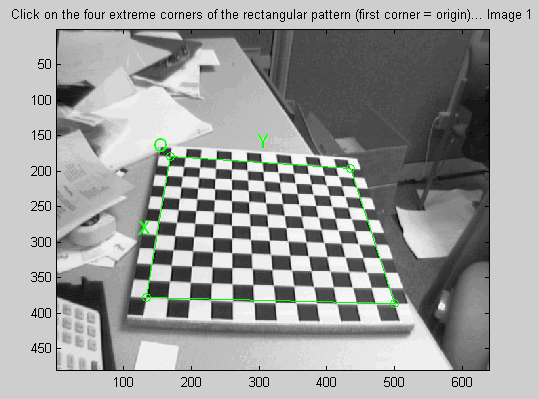 Computer Vision, Robert Pless
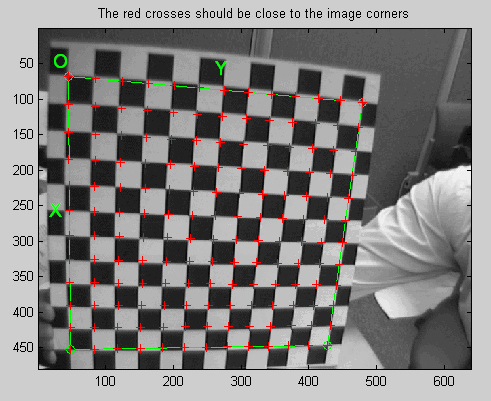 Computer Vision, Robert Pless
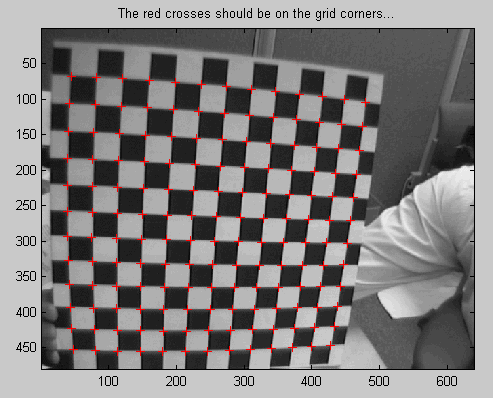 Computer Vision, Robert Pless
Corners..
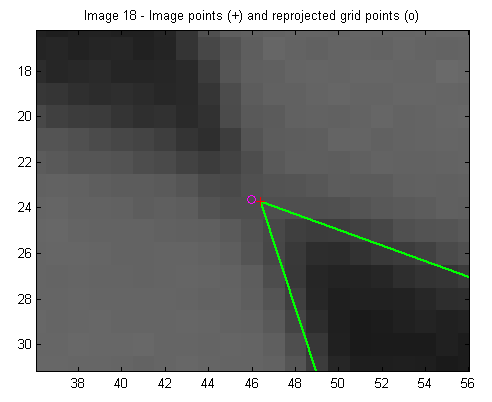 Computer Vision, Robert Pless
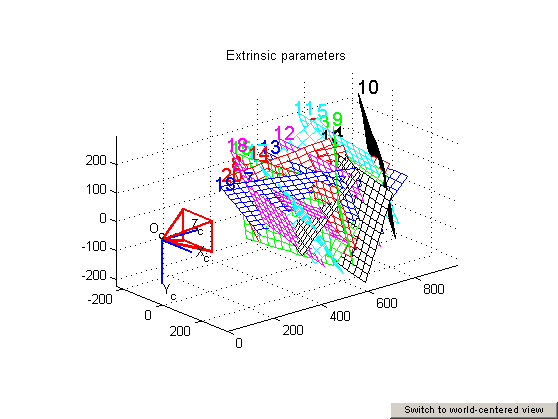 Computer Vision, Robert Pless
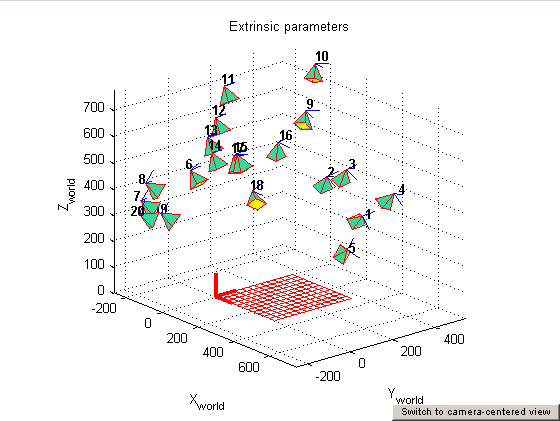 Computer Vision, Robert Pless
What is left?Barrel and Pincushion Distortion
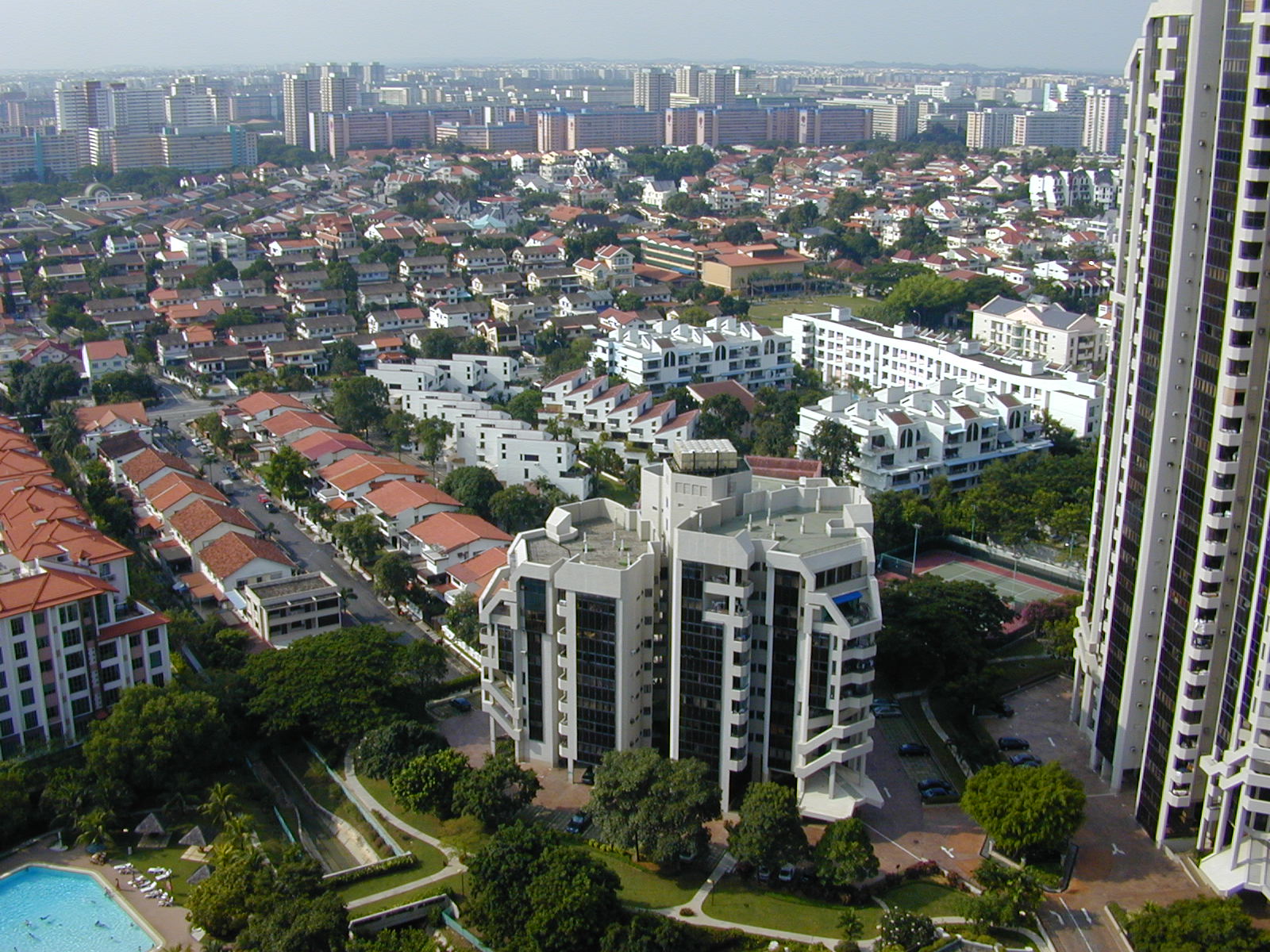 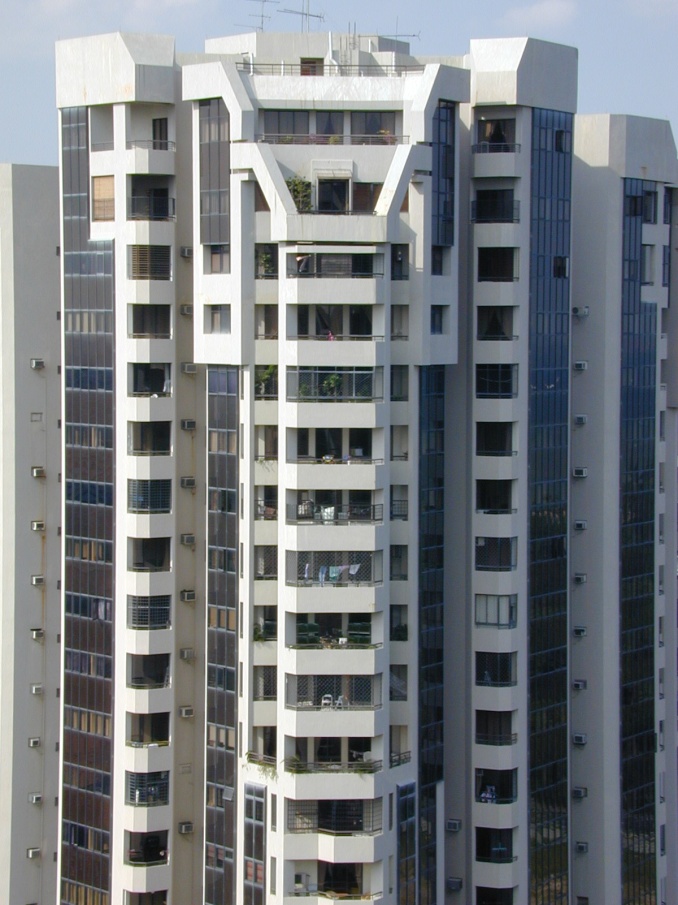 wideangle
tele
Computer Vision, Robert Pless
What other calibration is there?
Computer Vision, Robert Pless
Models of Radial Distortion
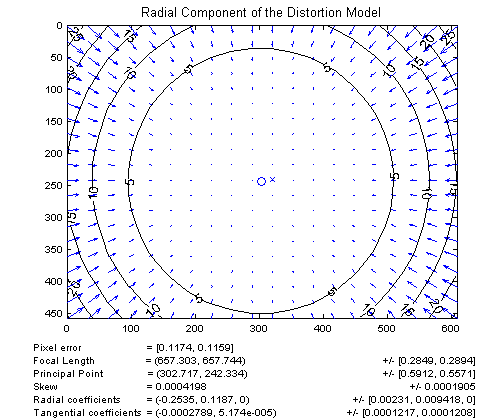 distance from center
Computer Vision, Robert Pless
More distortion.
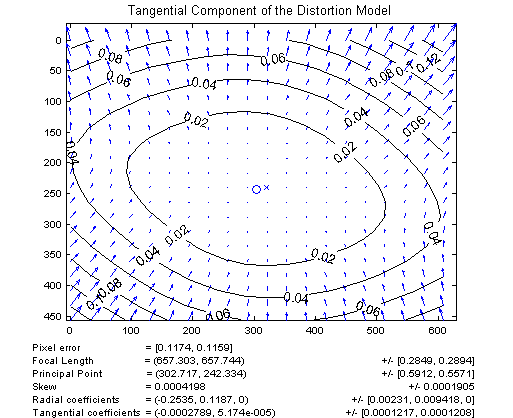 Computer Vision, Robert Pless
Distortion Corrected…
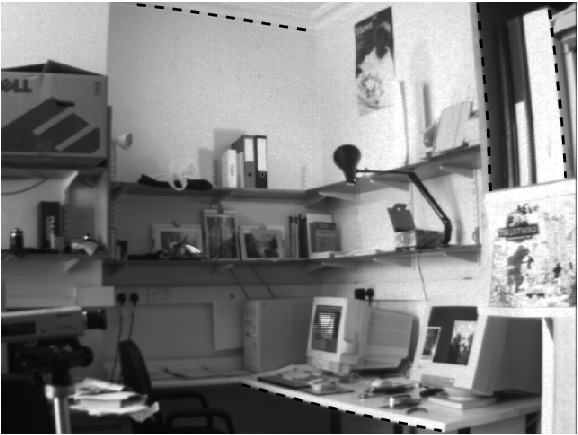 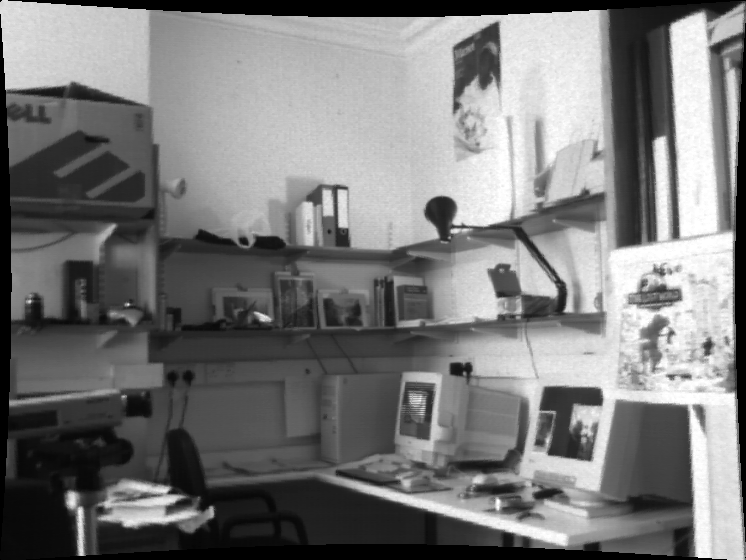 Computer Vision, Robert Pless
Applications?
Computer Vision, Robert Pless
Cheap applications
Can you use this?  If you know the 3D coordinates of a virtual point, then you can draw it on your image…
Often hard to know the 3D coordinate of a point; but there are some (profitable) special cases…
Computer Vision, Robert Pless
Applications
First-down line
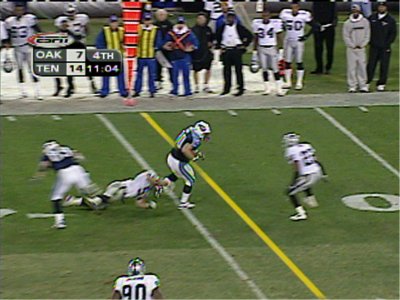 courtesy of Sportvision
Computer Vision, Robert Pless
Applications
Virtual advertising
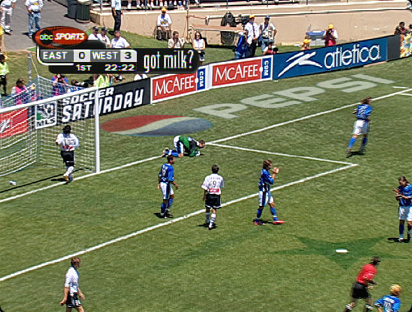 courtesy of Princeton Video Image
Computer Vision, Robert Pless
Recap
Three main concepts:

1) Projection,

2) Homogeneous coordinates

3) Camera calibration matrix
Computer Vision, Robert Pless
Computer Vision, Robert Pless
Another Special Case, the world is a plane.
Projection from the world to the image:






Ignore z-coordinate (it is 0 anyway), drop the 3rd column of the P matrix, then you get a mapping between the plane and the image which is an arbitrary 3 x 3 matrix.  This is called a “homography”.
0
Irrelevant
Computer Vision, Robert Pless
Homography:       (x’,y’,1) ~ H (x,y,1)
Not a constraint.  Unlike the fundamental matrix, tells you exactly where the point goes.
Point (x,y) in one frame corresponds to point (x’,y’) in the other frame.  If we need to think about multiple points, we may put subscripts on them.

Being careful about the homogenous coordinate, we write:
Computer Vision, Robert Pless
Homography is a “simple” example of a 3D to 2D transformation
It is also the “most complicated” linear 2D to 2D transformation.

What other 2D  2D transformations are there?
Computer Vision, Robert Pless
Homography is most general, encompasses other transformations
Views of a plane from different viewpoints, any view of a scene from the same viewpoint.
Projective
8 dof
Images of a “far away” object under any rotation
Affine
6 dof
Camera looking at an assembly line w/ zoom.
Similarity
4 dof
Euclidean
3 dof
Camera looking at an assembly line.
Computer Vision, Robert Pless
Invariants…
Concurrency, collinearity, order of contact (intersection, tangency, inflection, etc.), cross ratio
Projective
8 dof
Parallellism, ratio of areas, ratio of lengths on parallel lines (e.g midpoints).
Affine
6 dof
Ratios of any edge lengths, angles.
Similarity
4 dof
Euclidean
3 dof
Absolute lengths, areas.
Computer Vision, Robert Pless
Image registration
Determining the 2d transformation that brings one 		image into alignment (registers it) with another.
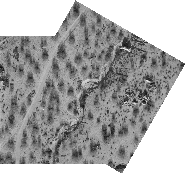 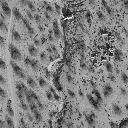 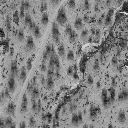 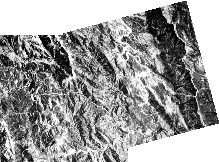 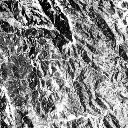 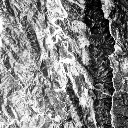 Computer Vision, Robert Pless
Image Warping
What kind of warps are these?
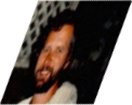 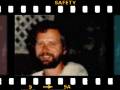 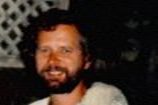 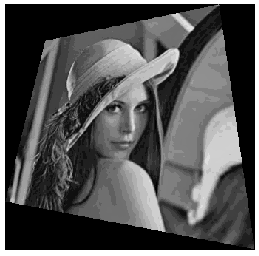 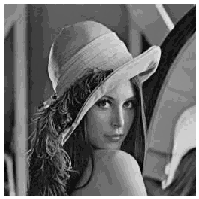 Computer Vision, Robert Pless
[Speaker Notes: Interpolation is basic tool that we have to deal with it. There are many interpolation
methods -- for example, nearest neighbor, bilinear, and bicubic.

Next is the image warping. This is the example of image warping. The left image
is the original image. And we apply the motion parameters here. After warping
or transforming, we will get this as the result.

The motion parameters here is of the projective model. Therefore, we can see that
the resulting image contain many effects together like the rotation, translation,
zooming in here, shrinking around here, chirping and keystoning.]
How to solve for these mappings?
Solve for:
Given:
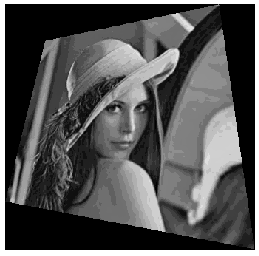 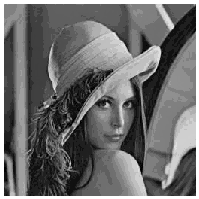 Computer Vision, Robert Pless
Unwrapping a matrix.
Write out the lines of this matrix equation.






And remember which variables are unknown.
Computer Vision, Robert Pless
Unwrapping a matrix.
Computer Vision, Robert Pless
Looks like another matrix equation:
Computer Vision, Robert Pless
Looks like another matrix equation:
Data from different points
Computer Vision, Robert Pless
Why does this suck?
Maybe you have error in finding corresponding points, and want to use many many corresponding points.  Then your number of unknowns keeps growing…

Is there a better way?

What is x’?
Computer Vision, Robert Pless
The game of “finding the linear constraint…”
x’ = wx’ / w
Non-linear
Linear (in a,b,c,g,h)
Computer Vision, Robert Pless
Computer Vision, Robert Pless
And just add two more rows for each corresponding point
Computer Vision, Robert Pless
Ax=b
Matlab: x = A\b
Then make your homography matrix by rearranging x into a 3 x 3 matrix

Size of A?  b?
Computer Vision, Robert Pless
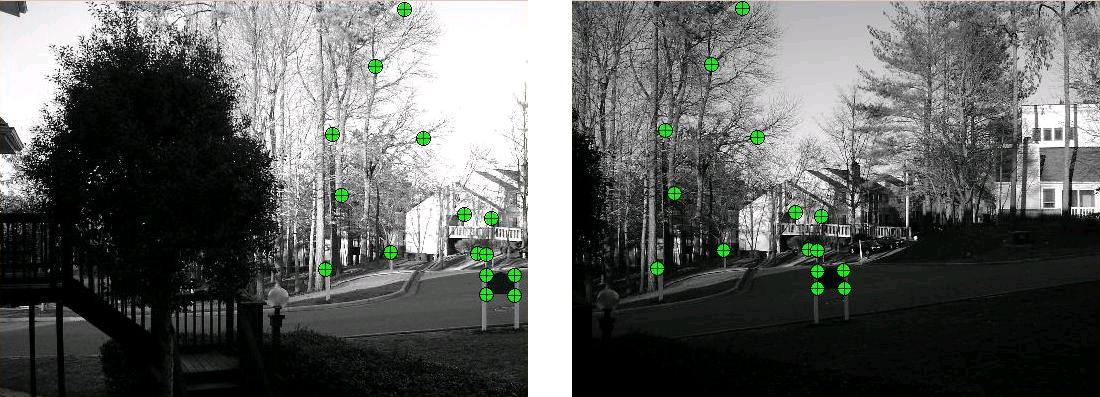 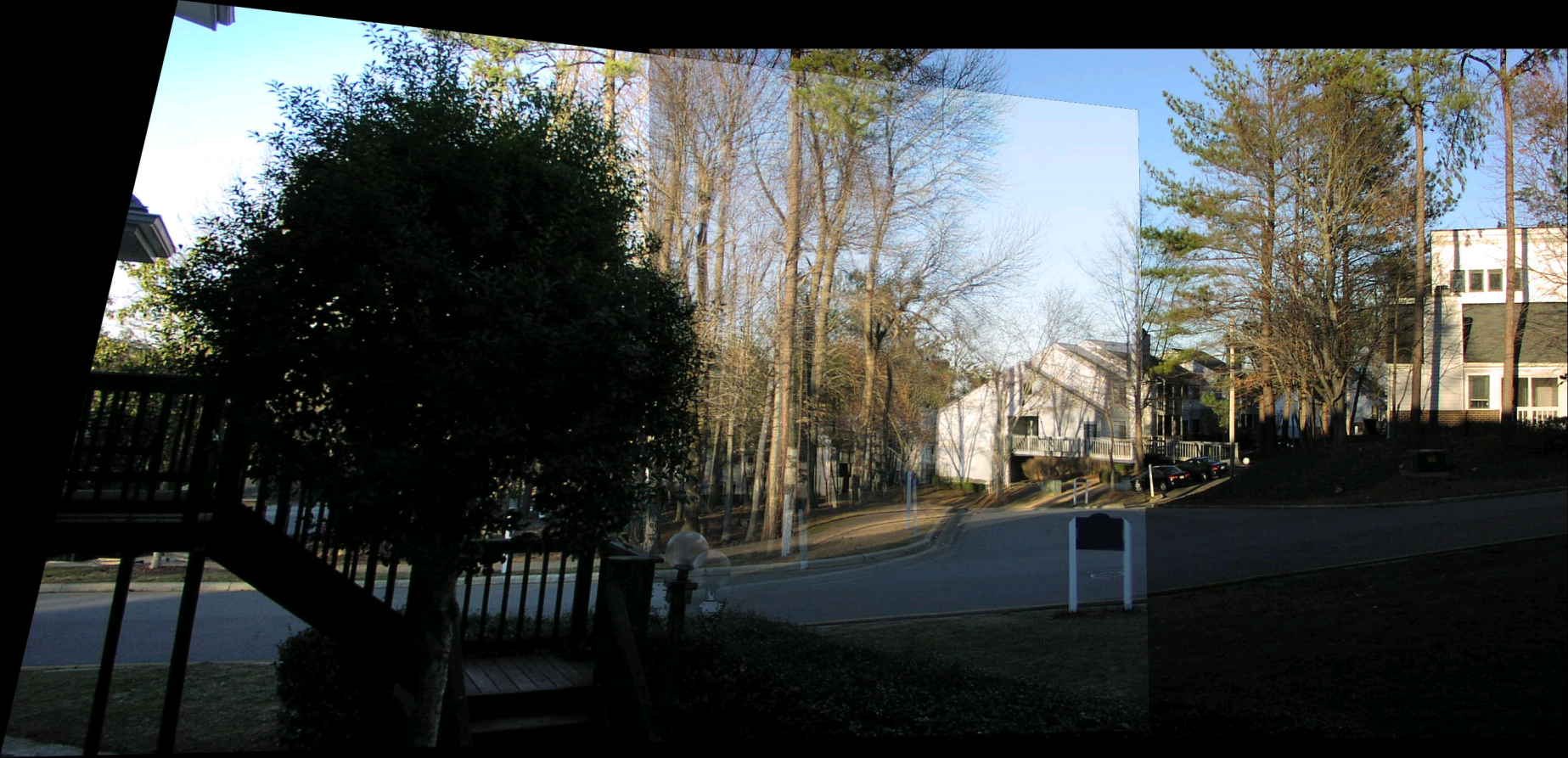 Computer Vision, Robert Pless
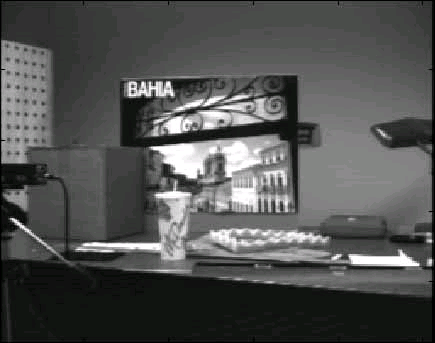 H12
H23
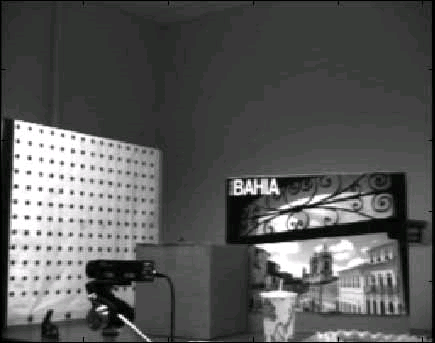 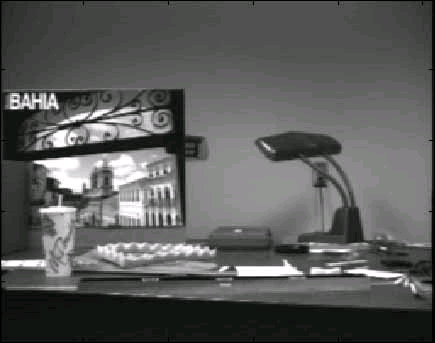 H34
(H12)-1
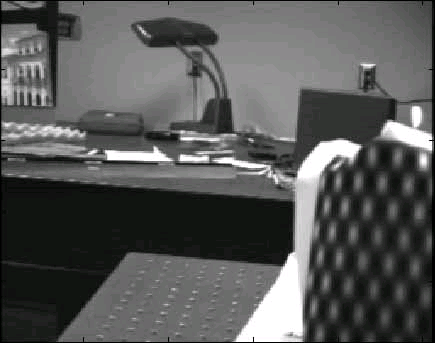 (H34H23H12)
(H34H23H12)-1= ((H12)-1(H23)-1(H34)-1)
Chaining, inverses, and pre-computation can all be done on the matrices…
Computer Vision, Robert Pless
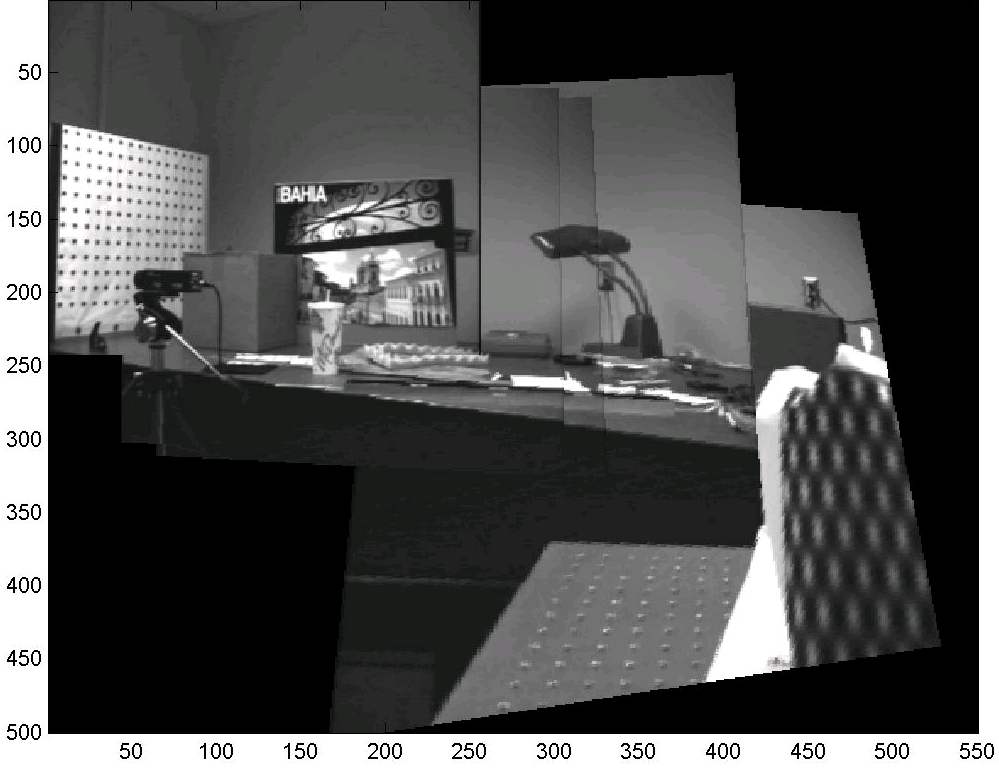 Computer Vision, Robert Pless
More than Geometry: image processing
The above gave different ways of transforming the coordinates of one image into the coordinates of another.  

Graphics question.
Given one image, the homography H, make the second image.
(why would you want to do this?  One application is image tweening…).

Process:  
Take pixel (x,y) of image 1, and put its color at pixel H(x,y,1) in new image.  Repeat.

Problems?
Computer Vision, Robert Pless
Backward Transformation
Because of the above, some techniques estimate the parameters of the “backwards” transformation, H-1:
From the destination image to the source image

Remember, you don’t have to work hard to find the backwards transformation.  It’s just the matrix inverse.
Computer Vision, Robert Pless
Mapping Pixel Values - Going Backwards
p = H-1(p’)
p’
“Source” image, Is
“Destination” image, Id
Id(p’) = Is(H-1(p’))
Intensity at destination pixel p’ = the intensity at the source pixel H-1(p’)
Computer Vision, Robert Pless
If you project backward from a real pixel, you also won’t land exactly on a pixel??!!?(but there is a good way of making up a value)
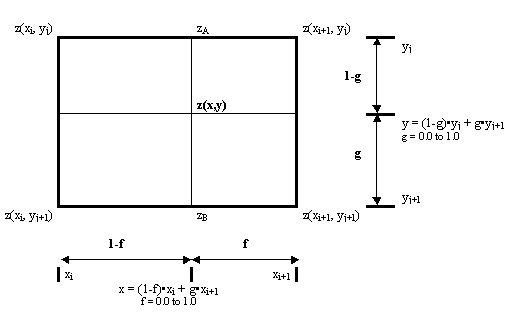 H-1(p’)
Pixel centers…
Computer Vision, Robert Pless
If you project backward from a real pixel, you also won’t land exactly on a pixel??!!?(but there is a good way of making up a value)
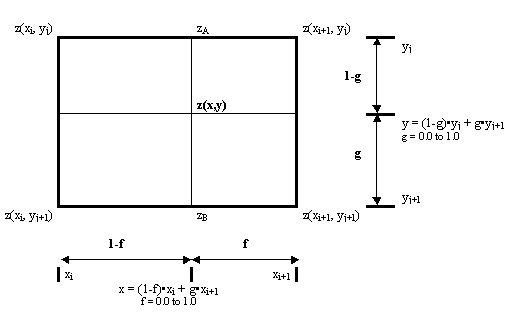 Computer Vision, Robert Pless
Use linear interpolation along the top and bottom horizontal lines to determine IA and IB:IA = (1 – f)•I(xi, yj)  + f•I(xi+1, yj)IB = (1 – f)•I(xi, yj+1)+ f•I(xi+1, yj+1)Use linear interpolation along the vertical line between IA and IB to determine I(x,y):I(x,y) = (1 – g)•zA + g•zBOr, I(x,y) = (1 – f)•(1 – g)•I(xi, yj)    +   f•(1 – g)•I(xi+1, yj)  +  (1 – f)•   g   •I(xi, yj+1)  +   f•   g   •I(xi+1, yj+1)
Computer Vision, Robert Pless
Beyond geometry…
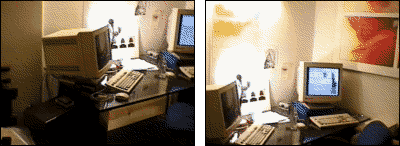 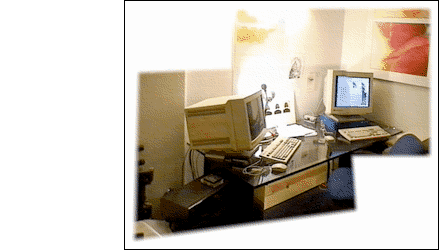 Computer Vision, Robert Pless